The Big Questions
That the Electric Transportation Act Answers
Where will we charge electric vehicles?
What’s a fair fee for EV owners to pay for 
road and bridge taxes?
How do we provide adequate access to charging infrastructure in rural and 
low-income areas?
What consumer protections should 
be put in place?
How do we assure the EV batteries are 
reused or recycled?
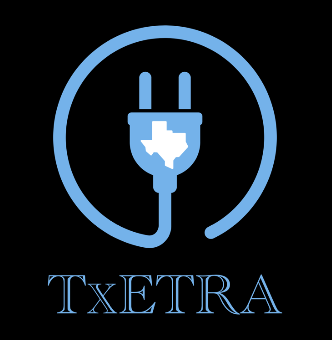 Ongoing
Policy
Discussions
Required by SB 604
PUC study on EVs found that
EV charging demands can be handled, but the law needs to be clarified to ensure that  charging companies aren’t required to register as  Retail Electric Utilities or Retail Electric Providers
TCEQ EV emissions impact study 
found that if 2.2% of light duty vehicles were electric, it would reduce emissions by .8 to 2.2%
DMV study found that a $100 fee would be equivalent to the fees paid by gas cars
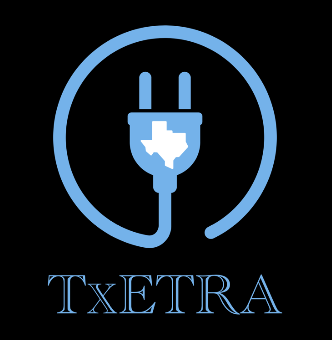 Proposed Omnibus Electric Transportation Act
TXDOT would create a multi-agency Texas Transportation Electrification Council to develop a comprehensive EV charging shovel-ready plan
TCEQ would expand its Light Duty Incentive
to include pick-ups, require the dealer to
credit incentive to buyer at time of sale and allow TCEQ to serve as a funnel for federal funds
TDLR would set standards and disclosures for electric vehicle charging
DMV would establish an annual road
use fee for EVs of $100
Clarifies the definition of a retail sale of electricity to exclude electric vehicle charging
TCEQ would study and make recommendations on battery recycling
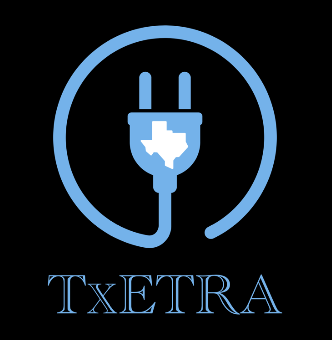